Методическая разработка игры-соревнования «Звёздный час» по Правилам дорожного движения Учитель начальных классов высшей категории Шандрук Елена Владимировна  ГОУ  СОШ № 381Кировского района г. Санкт-Петербурга
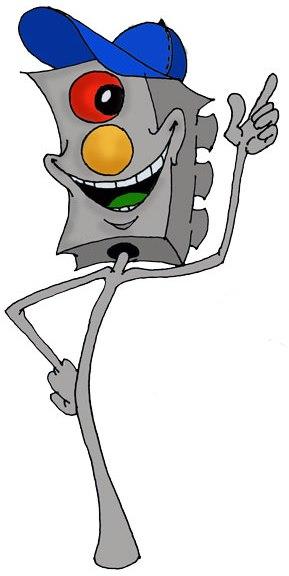 Первый тур«История    светофора»
Вопрос № 1В каком году и где появился первый светофор?
1. В 1879г. в Париже 
    2. В 1868г. в Лондоне 
    3. В 1900г. в Берлине
Вопрос № 2Как назывался первый светофор?
1. «Семафор» 
 2. «Цветное табло»
 3. «Радуга»
Вопрос № 3Какие световые сигналы имел первый светофор?
1. Зелёный, красный, жёлтый
2. Зелёный и красный
3. Красный и жёлтый
Вопрос № 4Когда и где в России впервые установили светофор?
1. В 1930г. в Москве
2. В 1890г. в Санкт-Петербурге
3. В 1912г. в Москве
Вопрос №5Когда и где впервые был установлен электрический трёхцветный светофор?
1. В 1923г. в Берлине
2. В 1912г. в Париже
3. В 1918г. в Нью-Йорке
Второй тур «Ты пешеход»
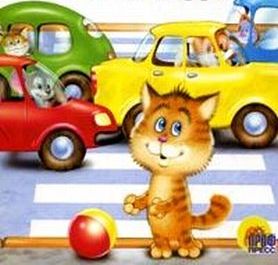 Вопрос № 1Тротуар – это:
1. Элемент дороги, предназначенный для движения безрельсовых транспортных средств.
2. Элемент дороги, предназначенный для движения прогона скота.
3. Элемент дороги, предназначенный для движения пешеходов.
Вопрос № 2Где должны пересекать проезжую часть пешеходы?
1. В любом месте.
2. По пешеходным переходам, а при отсутствии – на перекрёстках по линии тротуаров или обочин.
3. В любом месте, если нет движущихся транспортных средств.
Вопрос № 3Кому должны подчиняться водители и пешеходы, если сигналы регулировщика противоречат сигналам светофора?
1. Сигналам светофора.
2. Сигналам регулировщика.
3. Действовать по своему усмотрению.
Вопрос № 4Где должны двигаться пешеходы при отсутствии тротуара или пешеходной дорожки?
1. Там, где нет транспортных средств.
2. По обочине, навстречу движению транспортных средств.
3. По середине проезжей части.
Вопрос № 5При приближении транспортных средств с включёнными синим проблесковым маячком и специальным звуковым сигналом пешеходы:
1. Должны спокойно переходить проезжую часть.
2. Обязаны воздержаться от перехода проезжей части.
3. Быстро перебежать через дорогу.
Третий тур «Дорожные знаки»
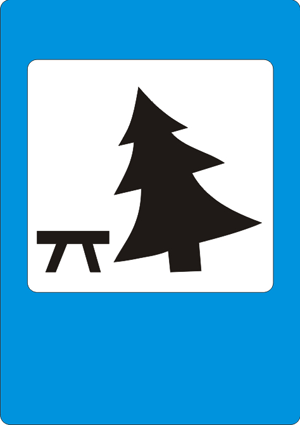 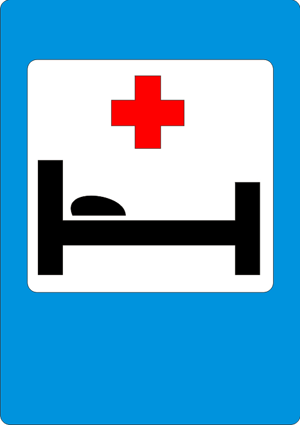 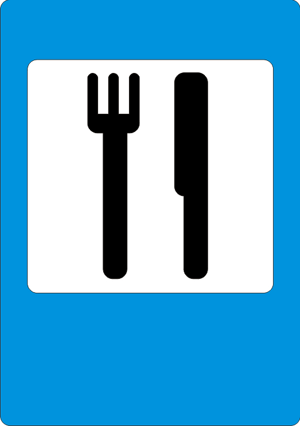 Вопрос № 1Под каким номером находится знак приоритета?
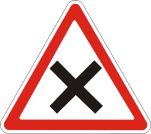 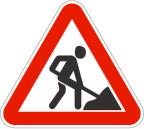 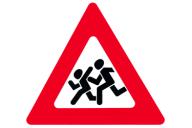 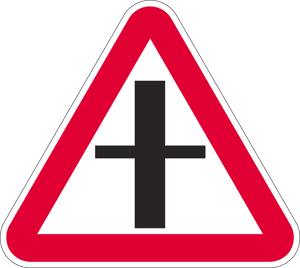 1                   2             3                  4
Вопрос № 2Под какими номерами находятся предписывающие знаки?
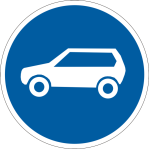 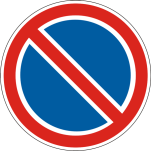 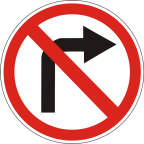 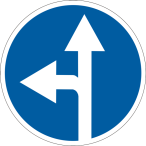 1                   2                    3                  4
Вопрос № 3Под каким номером находится информационно-указательный знак?
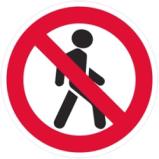 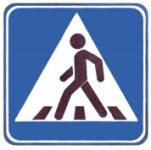 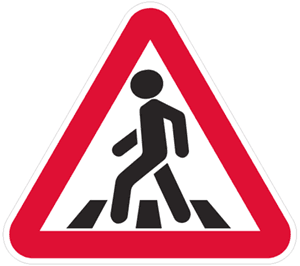 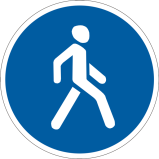 1                    2                  3                 4
Вопрос № 4Какой знак лишний?
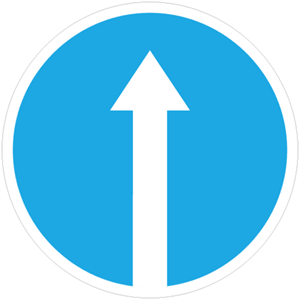 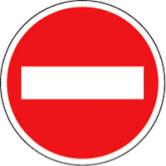 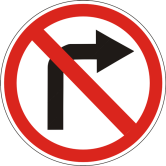 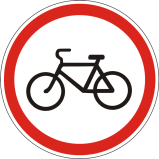 1                     2                  3                   4
Вопрос № 5Какой знак лишний?
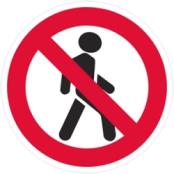 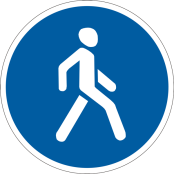 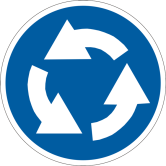 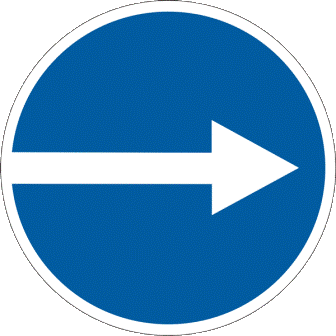 1                  2                   3                4
Четвёртый тур «Ты водитель»
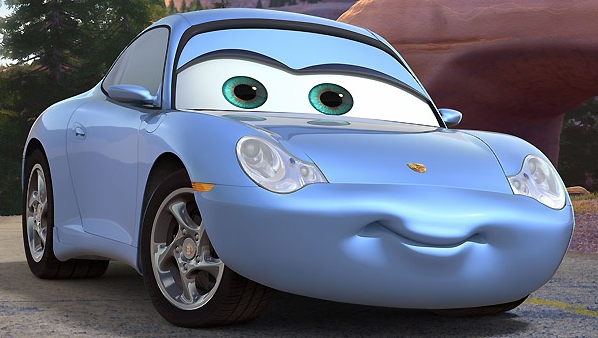 Вопрос № 1Сколько пересечений проезжих частей имеет этот перекрёсток?
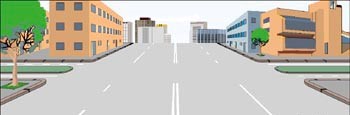 1. Одно
2. Два
3. Четыре
Вопрос № 2В каких направлениях водителю разрешено продолжить движение на перекрёстке?
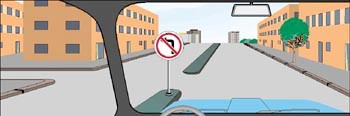 1. Только прямо
2. Прямо или в обратном направлении
3. Во всех направлениях
Вопрос № 3Разрешена ли водителю остановка в указанном месте?
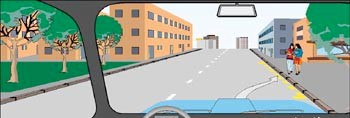 1. Разрешена
2. Разрешена, если не создаётся помех маршрутным транспортным средствам.
3. Не разрешена
Вопрос № 4Разрешён ли водителю такой манёвр?
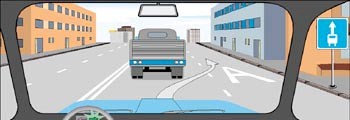 1. Запрещён
2. Разрешён, если скорость грузового автомобиля менее 30 км/ч
3. Разрешён, если при этом не будет создано помех движению маршрутных транспортных средств
Финал
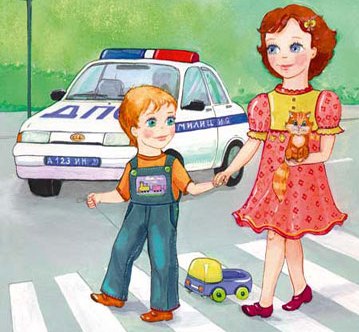 Автобезопасность